入院時食事療養費の見直しについて
【改正の内容】
入院時食事療養費の負担額が変わります。平成28年度から食材料費に加え調理費の負担が段階的に引き上げられ、平成30年4月1日より一般所得の方は100円増しの１食460円となります。従来どおり増額分が病院の材料費に上乗せされるわけではなく、あくまで調理費（光熱水費）となるため、食事内容（ﾒﾆｭｰ）は今まで通りとなります。
ご理解の程よろしくお願い申し上げます。
平成28～29年度まで
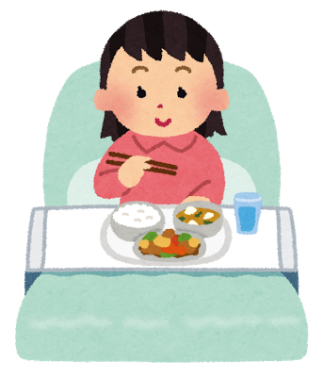 自己負担360円
（食材費＋調理費）
保険給付280円
※100円増
平成30年4月1日～
自己負担460円
（食材費＋調理費）
保険給付180円
※ 低所得者除く
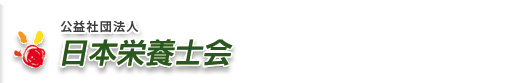 （公社）日本栄養士会　医療事業部